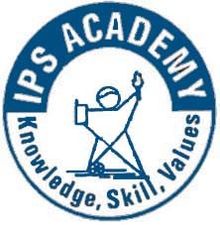 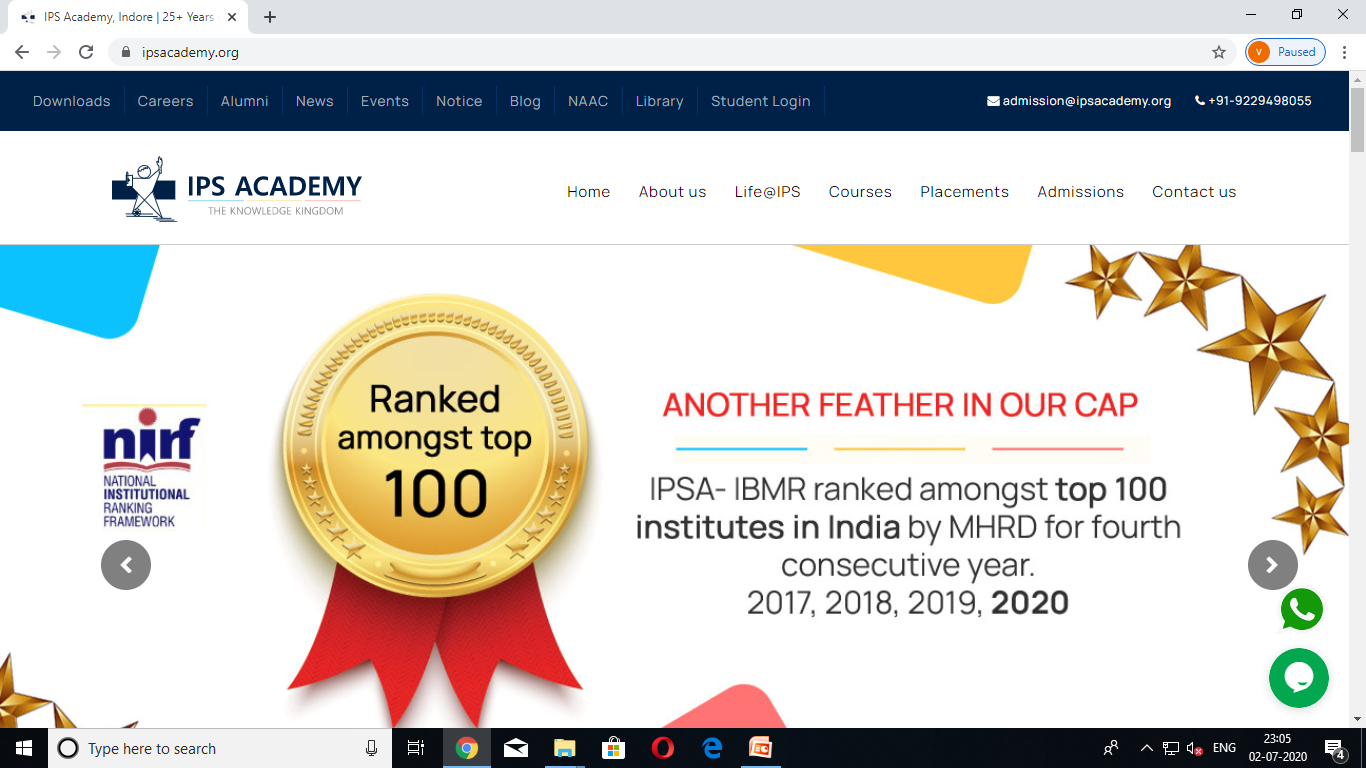 DEPARTMENT OF MATHEMATICS  ASSOCIATION WITH IQAC 
Organizing  a Guest Lecture on Topic 
 “ Complex Analysis .........................................................................................................
                                       Resource Person
                                      Dr. Farkhunda  Sayyed  
                                        Associate Professor
     Department of Mathematics (Applied Science), Sage University, 
                              Indore, Madhya Pradesh .
     ..........................................................................................................
   Date: 12 December  2020 / Time :11:00am -12 :00 pm
                          OnlineVennue : Zoom plateform